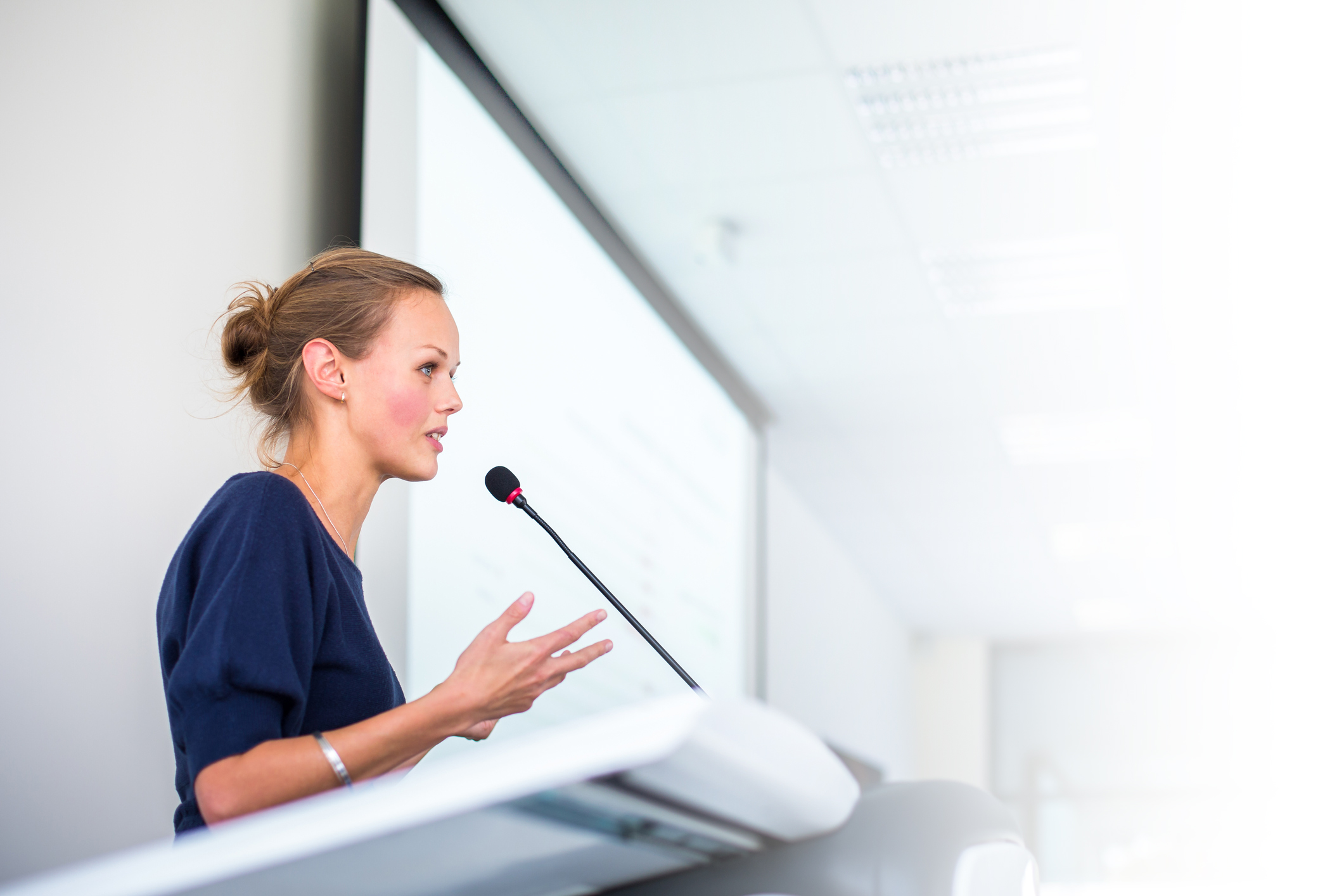 FINDING YOUR VOICE
Public Speaking Intensive for Lewis Leaders, Smith College
Vincent Metallo, Audun Coaching
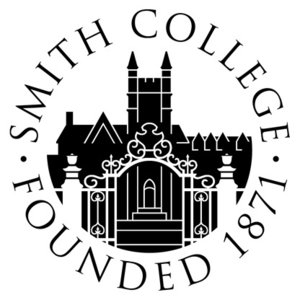 AUDUN COACHING
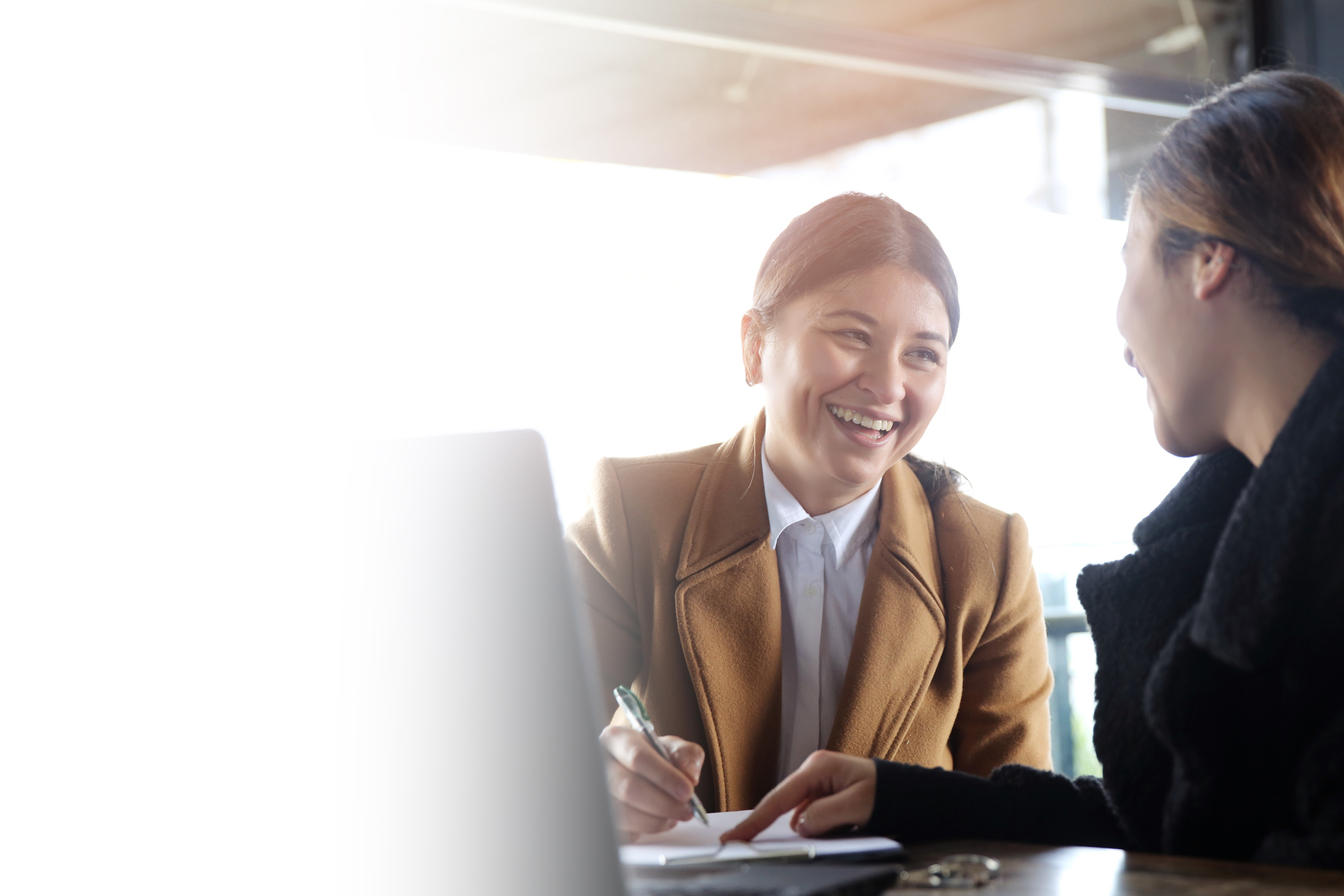 AUTHENTIC COMMUNICATION
Requires integrity, credibility, and conviction – traits that will develop and maintain personal and professional relationships for a lifetime.
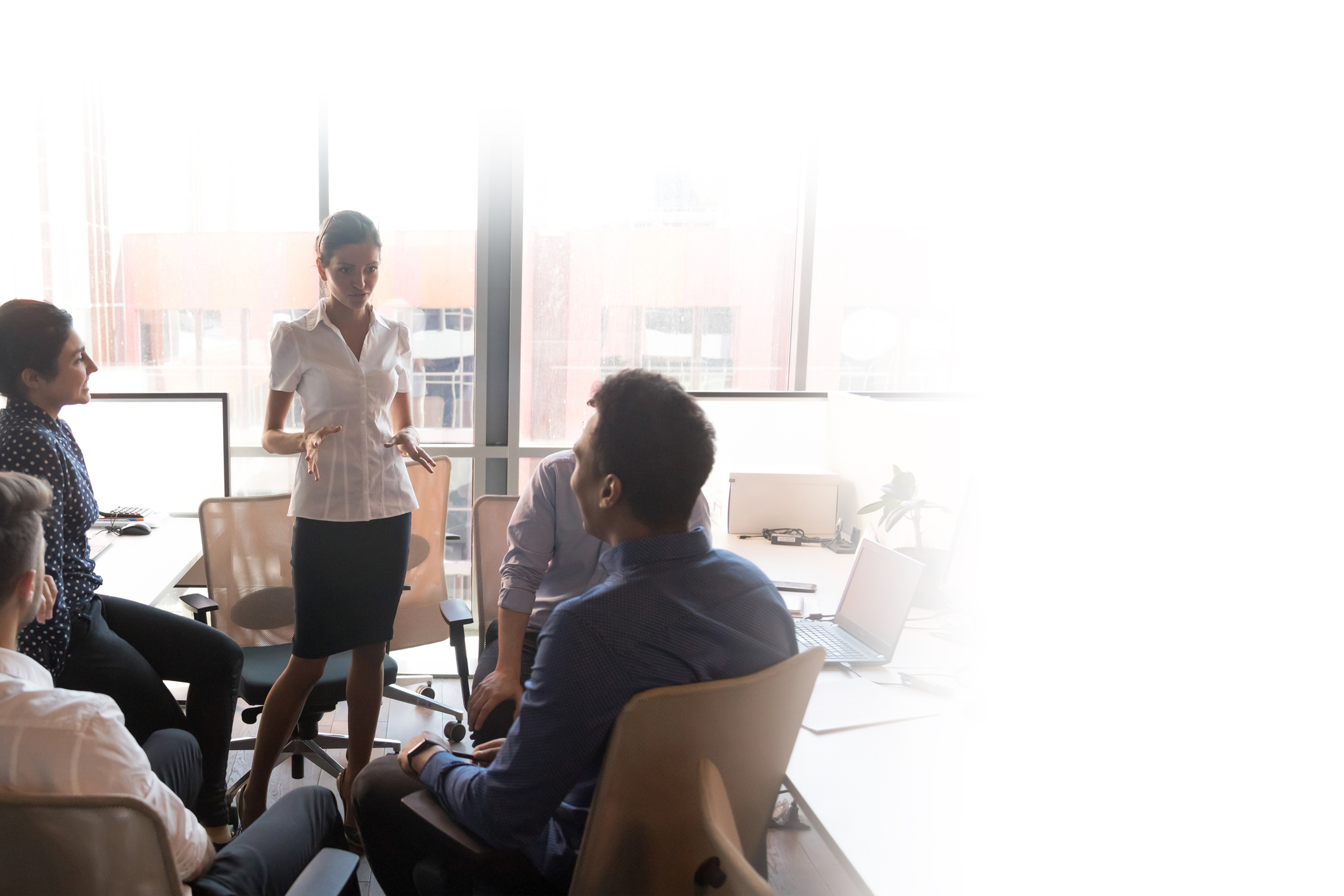 WHAT DEFINES AN AUTHENTIC COMMUNICATOR?
VOICE
BODY LANGUAGE
EYE-CONTACT
PRESENCE
[Speaker Notes: Students will leave this public speaking intensive with a basic knowledge and understanding of initiatives to better their communication skills today and beyond.]
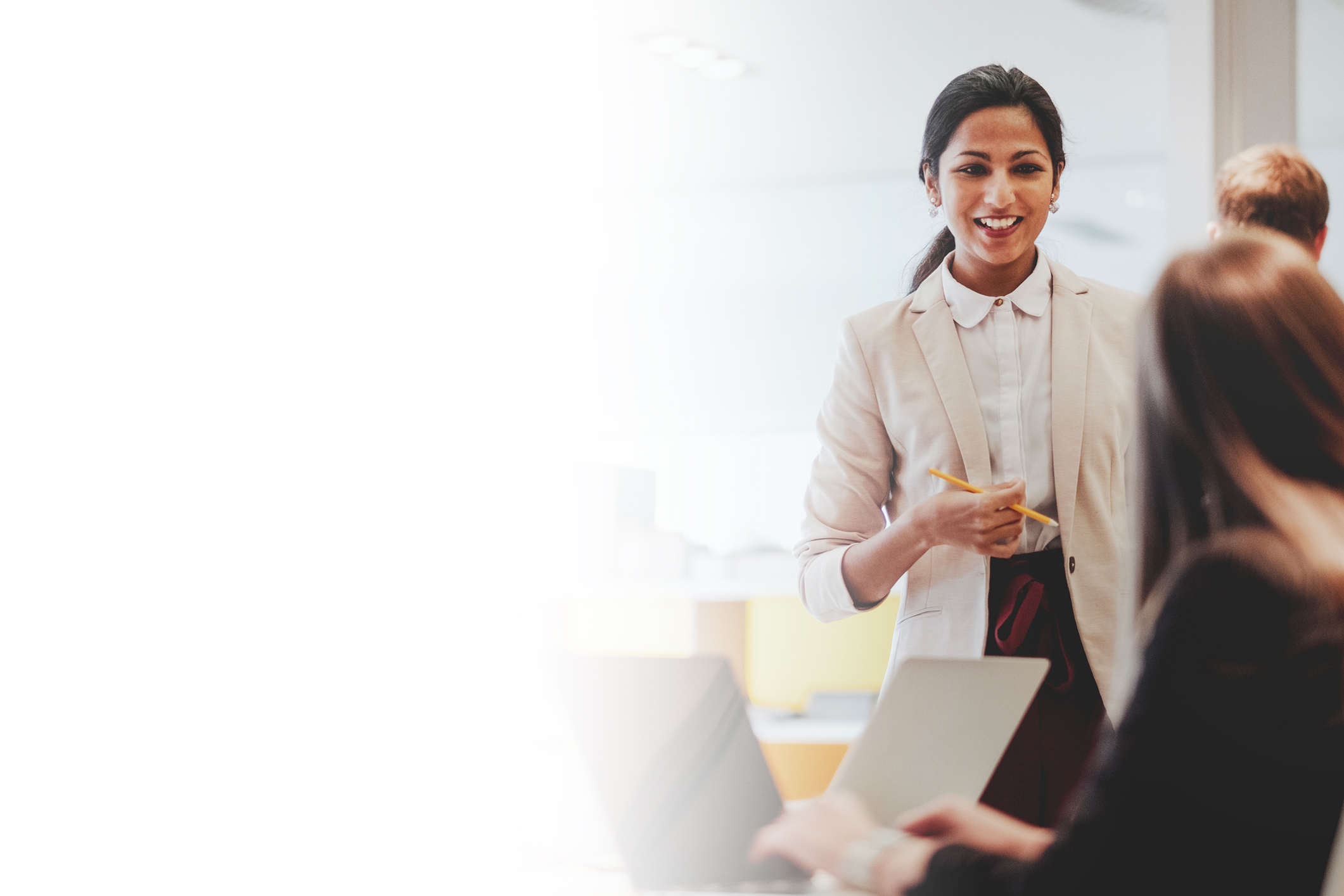 HOW TO FIND YOUR AUTHENTIC SELF
Peeling back the layers
OUTER LAYERS appearance, vocal expressions, body language, attire
INNER LAYERS strengths, weaknesses, values, motivations
[Speaker Notes: Write 2 external and 2 internal qualities/characteristics about yourself that define you!]
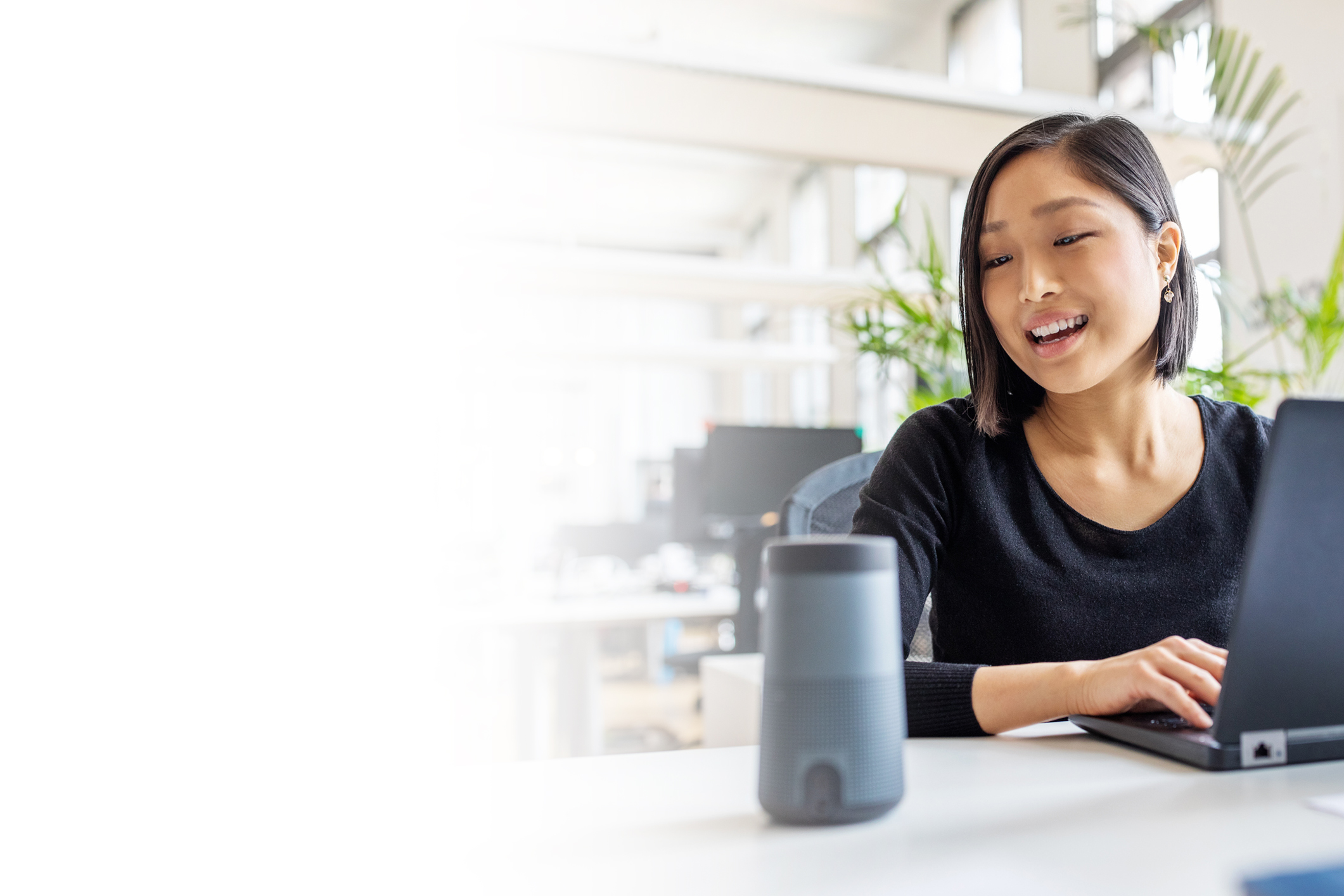 INSPIRATION
Who inspires us and why? 
What are the forms of motivation and inspiration that have an effect on us? 
Do these elements aspire us to be authentic communicators?
[Speaker Notes: On the index card provided, list one person that has inspired you or motivated you to date. Write their name and three items describing how. With the person next to you, share the details you have written down. Collectively find themes from this exercise. Share themes with the class.
VM may play videos of inspiring speakers with diversity. As you continue to write your statement of purpose, do the characteristics discovered from the above exercise assist in providing clarity to your statement of purpose?

Notes: before initiatives, VM may play videos of inspiring speakers with diversity. As you continue to write your statement of purpose, do the characteristics discovered from the above exercise assist in providing clarity to your statement of purpose?]
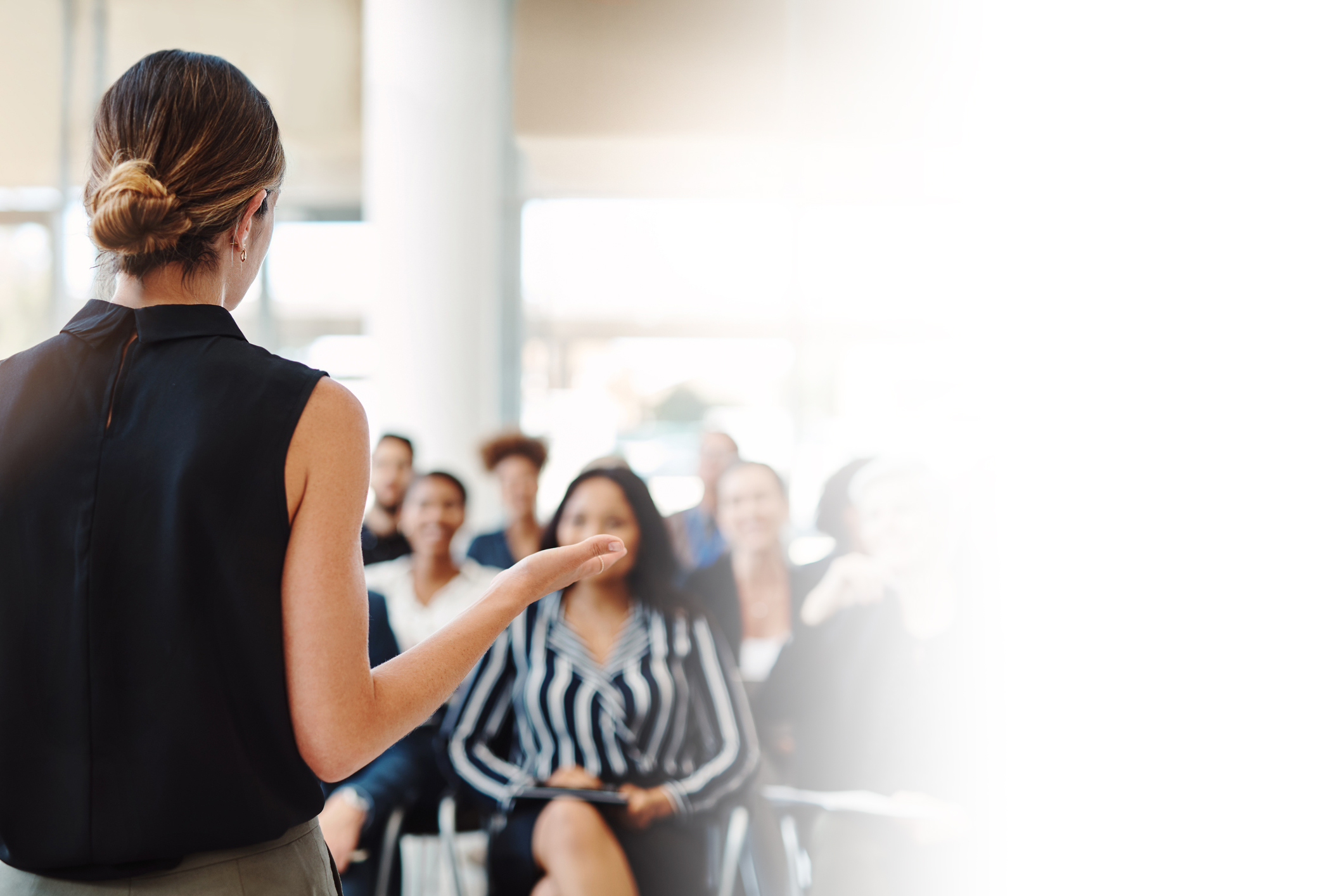 COMMUNICATION INITIATIVES
Command a room with an assertive tone quality, confident body language, and an overall sense of charisma and gravitas in your delivery.
[Speaker Notes: What are all the moments in your life when you might need public speaking skills?  (Overall communication-day to day interaction, text message, phone call, presentation.)]
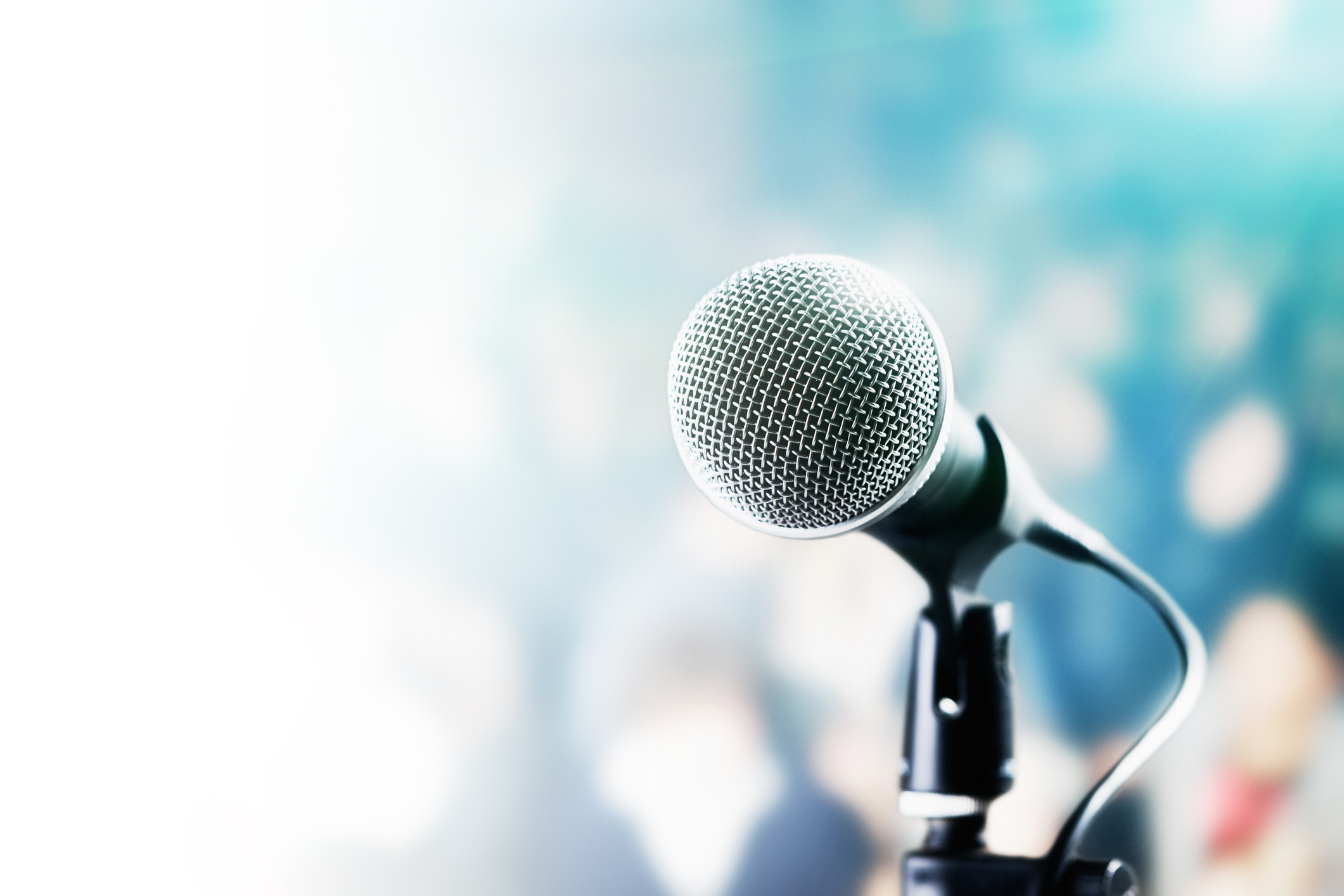 FINDING YOUR VOICE
With varied inflection, volume, and pace. 
Effective voice projection depends on a combination of three key areas:
BREATHING TECHNIQUE
RESONANCE
PITCH
[Speaker Notes: Whether you are speaking at a packed lecture hall or presenting to a small team meeting, effective voice projection is essential if you want people to hear you clearly and take you seriously as a speaker.
 Is your voice shaking….nervous 
How do you calm down and center yourself? Are you breathing?
….what to do: 
Deep inhalation….in..1-2-3, exhalation 3-2-1
Laugh
Humming
            Blah blah blah
Insert worksheet on 3 effective areas-]
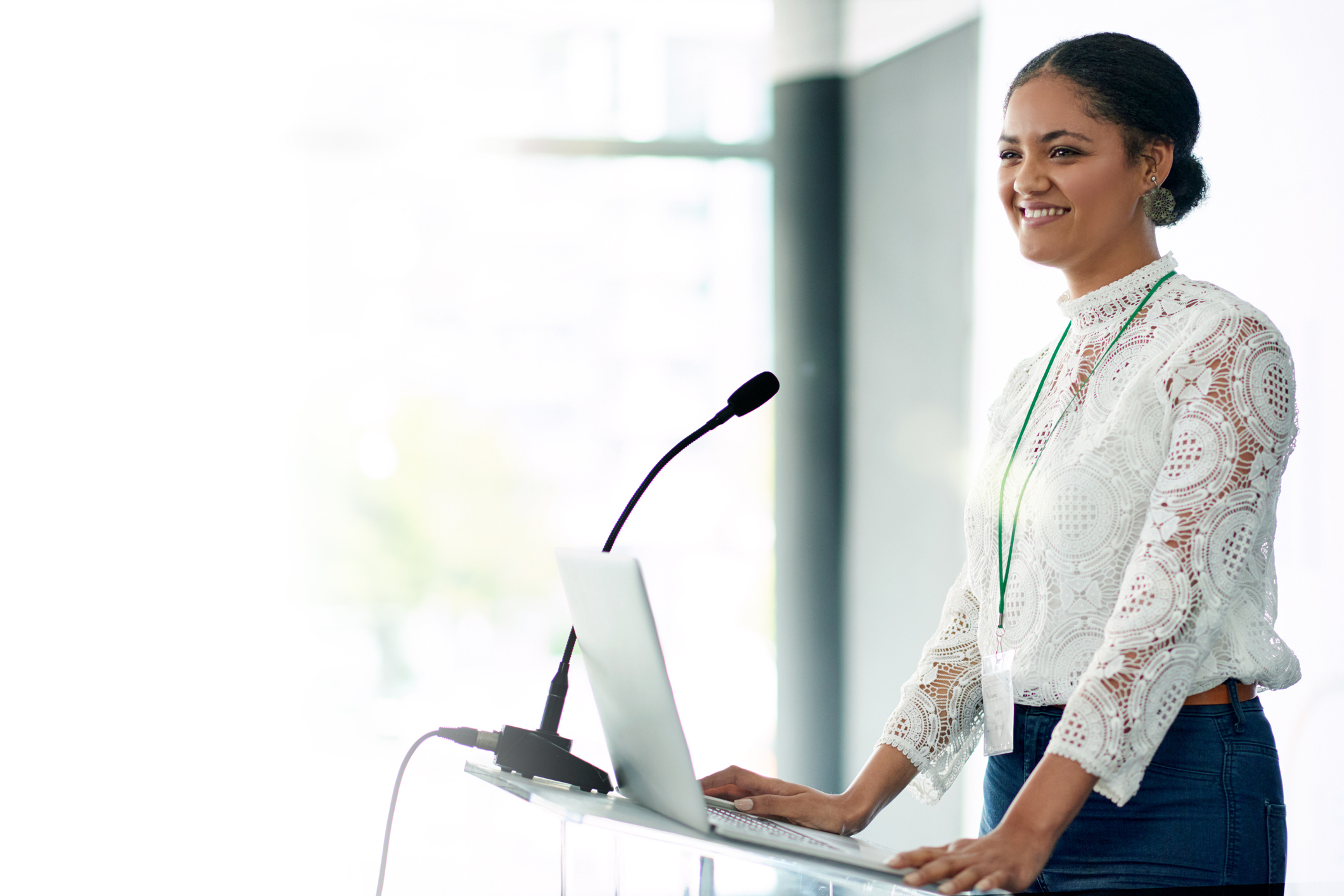 APPLYING BODY LANGUAGE
Presenting yourself with confident posture, eye contact, and expression.
[Speaker Notes: Demonstrating Effective Body Language –
Deep breath-expand your chest
Roll your shoulders back and down
Shake out your arms/and hands
Release  the tension!
 
 Interactive moment 
Introduce yourself with your full name and your title…..         
Stand up, shake hands, make eye contact,]
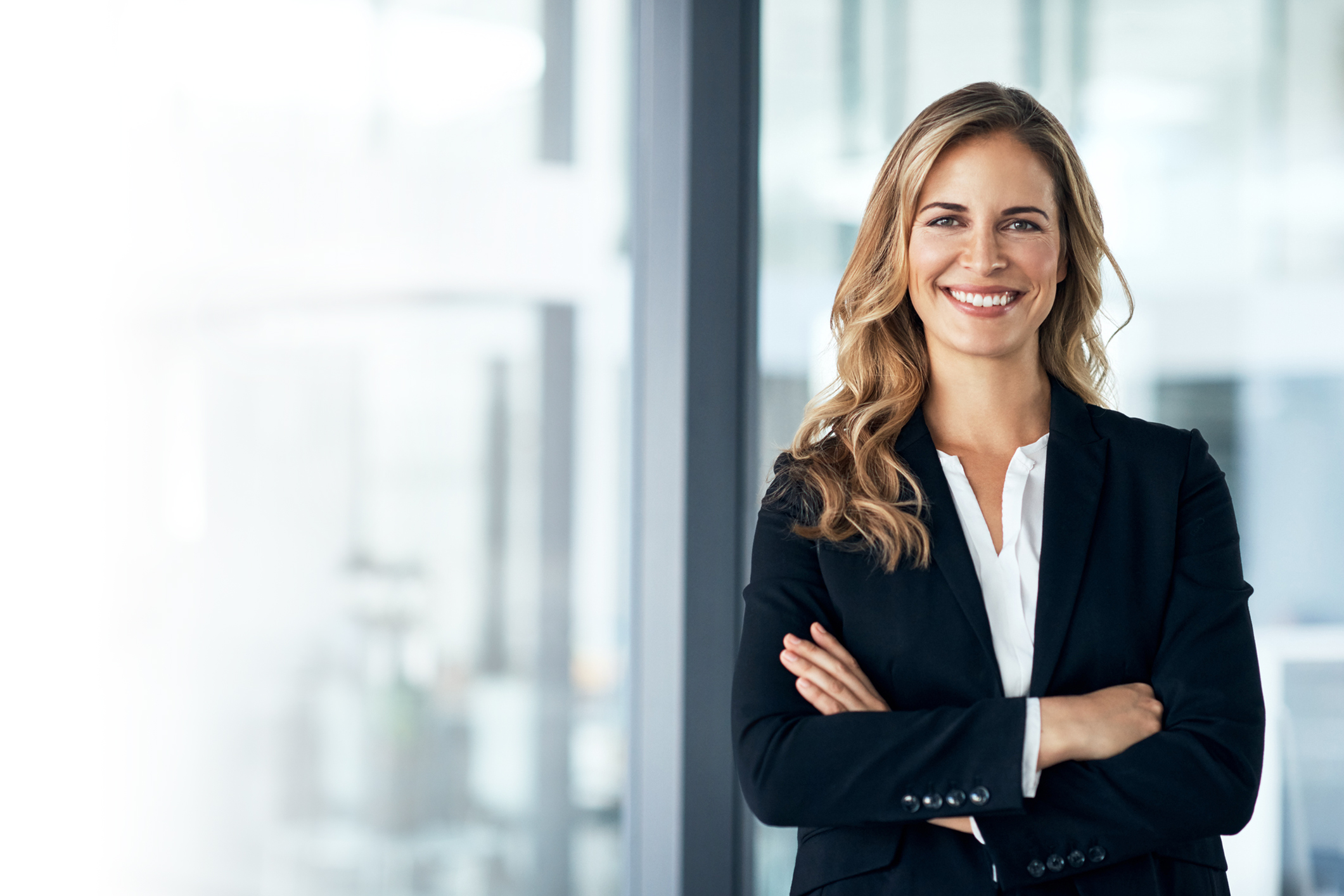 TELLING YOUR STORY
With a balance between superior speaking skills and emotional intelligence.
 
LISTEN
LOOK
LEARN
[Speaker Notes: Knowing your audience-Listen-be aware of, control, and express your emotions by handling interpersonal relationships judiciously and empathetically. Who’s your audience? Presenting your thoughts and ideas in your own words. Leading a conversation with clarity and composure. 
Practice-Practice-Practice]